Historie volného času
1
Výzkum volného času
Výzkum (obecně) = 
systematický způsob řešení problémů
rozšiřování vědomostí lidstva
...
Moderní sociální věda ← empirický výzkum
např. empirická pedagogika – od počátků 20. st.
– experimentální pedagogika 
– výzkum VČ – po 2. světové válce
2
Výzkum volného času
Zaměření výzkumu v sociálních vědách → výzkum VČ
minulost a VČ = historický výzkum(historické proměny VČ, národní a kulturní specifika VČ, nárůst VČ, ... – viz 6 000 let domestikace koně, …)
současnost VČ = empirický výzkum – kvanti – kvali – mix(náplň, zhodnocení VČ, ... – viz jezdectví a VČ)
budoucnost VČ = výzkum trendů → anticipace(individuální, institucionální, komunitní, státní, globální, ... plány a vize VČ – viz prognózy jezdectví, …)
3
Historický výzkum volného času
Historický výzkum volného času = 
interdisciplinární oblast:
historie – světová – národní – lokální – osobní – ... 
dějiny filozofie
dějiny sociálních věd, hl. historická pedagogika 
dějiny TV a sportu
beletrie
...
4
Metodologie historického výzkumu (VČ)
metodologický přístup:
historický výzkum klíčových problémů teorie (= historie idejí = uvažování o volném čase) a praxe (= způsoby trávení volného času, VČ aktivity)
komparativní historie = místo monografického bádání (např. jedna osobnost) konfrontace více historických dimenzí  přehodnocení stereotypů
historie všedního dne
5
Historický výzkum (VČ) – tendence
komparativní historie  přehodnocení stereotypů
historie všedního dne (dějiny každodennosti) = detailní analýzy jednotlivých událostí – včetně VČ 
mikrohistorie (teleskop X mikroskop) = hluboká analýza vybraného fenoménu – typické pro VČ
výzkum soudobých dějin VČ
orální historie (narace)
výzkum životního příběhu (blízké empirickému výzkumu, např. viz císařovna Sisi – kondice + jezdectví + …)
6
VČ v antickém Řecku
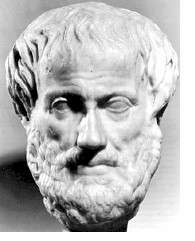 Aristoteles (384–322 př. Kr.) 
jedno z prvních vymezení VČ
vztah práce a disponibilní doby
upřednostnění intelektuálních činností před fyzickou prací
vrchol blaženosti = činnost uspokojující člověka
7
VČ v antickém Řecku
Aristoteles – VČ:
VČ = přemýšlení, diskuse, četba, poslech, věda, filozofie, ...
VČ ≠ nicnedělání, nuda
VČ = scholé = rozjímání
cíl všech aktivit = dobro pro ně samotné (tzn. ≠ práce)
VČ = osvobození od nutnosti, povinnosti
VČ = nejvyšší hodnota – svoboda, štěstí
VČ = pěstovat tělo i ducha, poznávání skutečnosti + umění
VČ = vzdělávat se a kultivovat
8
VČ v antickém Řecku
analogické pojetí – další antičtí filozofové
Plútarchos (asi 46 – asi 127)
slavný literát – životopisy 
důraz na morální kvality (etická díla)
štěstí = dostatek scholé (X bez povinností není VČ)
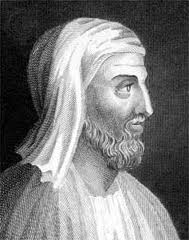 9
VČ v antickém Římě
1. přetrvávání řeckých hodnot
stoicismus – důraz na mravnost, blaženost = žít v souladu s přírodou
Marcus Aurelius (121–180)
2. X panem et circenses – chléb a hry =
uspokojit lid + získat pro své cíle
význam zábavy v životě lidu(gladiátoři, jezdectví, …)
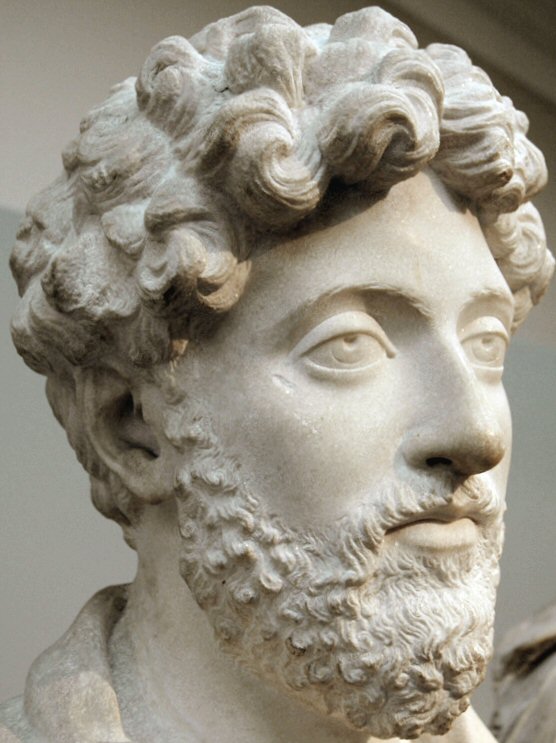 10
VČ a středověk
Křesťanství = asketický vztah k životu 
zbožné nicnedělání = modlitba
VČ = oddech po práci + zbožné rozjímání
Tomáš Akvinský (1225–1274)
život pozemský = zbožné rozjímání = příprava na posmrtný život (viz i JAK)
kontemplace – hluboká motlitba, …
ora et labora (modli se a pracuj)
Protestantství (od 16. století)
význam práce → opovržení zahálkou,včetně zbožného nicnedělání
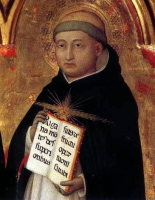 11
VČ a renesance
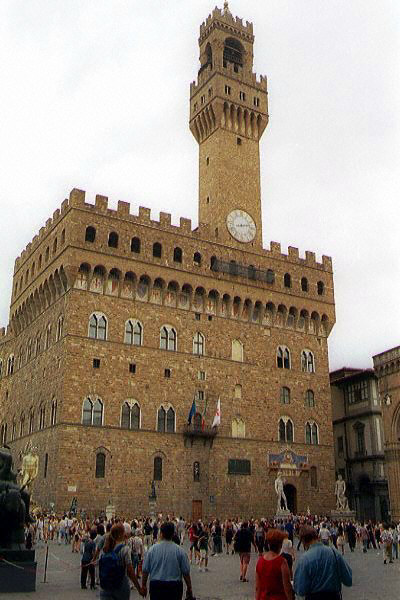 práce = životní dominanta
nicnedělání = zavrženíhodné 
hlavní ctnosti = píle, pracovitost, skromnost 
odpočinek (VČ) = regenerace sil pro práci
křesťanský humanismus → dokonalý, aktivní člověk → rozvoj → 
hlavní hodnota = poznávat, studovat, tvořit, ...
12
Renesanční názory na VČ
Thomas More (1478–1535)
právník, politik, spisovatel, lord kancléř
VČ na ostrově Utopia 
práce = 6 hodin denně (!)
VČ = disponibilita – svoboda – studium, ...
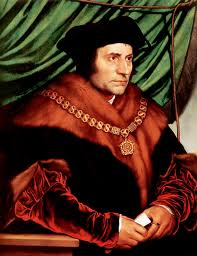 13
Renesanční názory na VČ
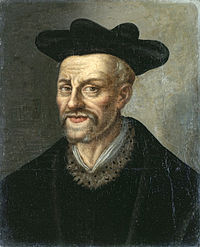 François Rabelais 
(cca 1483–1553) 
spisovatel, právník, lékař, vědec
Gargantua a Pantagruel
vzdělanost a kulturnost = životní cíl
nová výchova = studium + práce + hra + zábava – propojení vzdělávání + VČ aktivit + zdravého života (pohyb, sport, ...)
14
Renesanční názory na VČ
Francis Bacon (1561–1626)
filosof, vědec, historik, politik, lord kancléř
zakladatel empirismu 
indukce = moderní věda
Nová Atlantis = ideální stát 
význam vědy pro společnost
VČ = rozvoj vzdělání
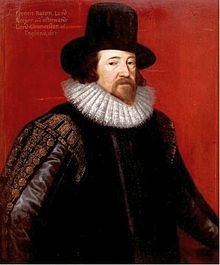 15
Renesanční názory na VČ
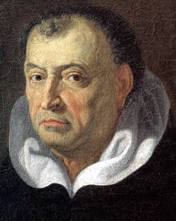 Thomasso Campanella (1568–1639)
filosof, teolog, spisovatel
Sluneční stát 
práce = 4 hodiny denně (!!!)
VČ = studium, diskuse, čtení, vypravování, procházky, (!) sport, ...
důraz na tělesné zdraví
hradby = encyklopedie znalostí (názornost)
jediná ohavnost = lenost
16
Renesanční názory na VČ
Jan Ámos Komenský  (1592–1670)
vševýchova
výuka + přestávky = zábava, hra, hudba, ...
dobrá škola = práce + odpočinek
prázdniny a rekreace
cestování = VČ + studium + ...
Zahrada utěšené podívané
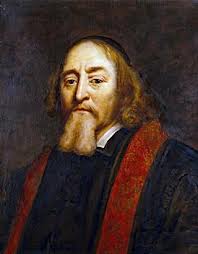 17
Obrat k životu (a VČ) – empirismus 17. st.
John Locke (1632–1704)
individuální výchova gentlemana
tělesná výchova + otužování, hygiena, strava
mravní výchova – sebeovládání
rozumová + jazyková výchova (utilitarismus)
východisko moderní edukace pro život
význam sportu = úspěch v životě
hra – vždy pozitivní činnosti
význam cestování – jazyk, zkušenost, ...
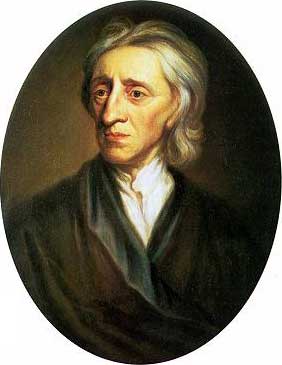 18
Osvícenské názory na VČ
Jean Jacques Rousseau (1712–1778)
pohnuté životní osudy
myslitel, sociální teoretik, senzualista, pedagog, spisovatel, hudebník, ...
Emil čili o výchově
svoboda = cíl i forma
přirozenost = respektování specifik
citovost – láska k dítěti
čas svobody = nejlépe využitý čas
svoboda – aplikace na VČ
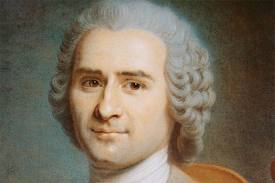 19
Oddělení práce a VČ – 19. století
Karl Marx (1818–1883)
průmyslová revoluce  odcizení práce  práce + VČ
VČ = rozvoj produktivních sil + společenské bohatství 
práce = říše nutnosti
VČ = říše svobody
VČ = podmínka rozvoje člověka
VČ = vzdělávání pro trh práce, nabytí pracovní síly
podmíněnost – práce + VČ – bez práce ≠ VČ
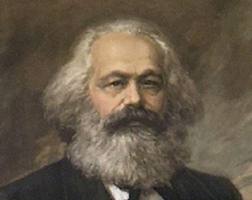 20
Výchova pro VČ – 19. století
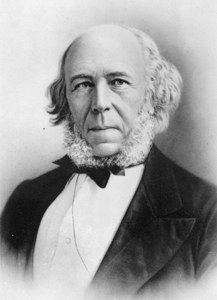 Herbert Spencer (1820–1903)
britský sociolog, filozof a pedagog
cíl výchovy = příprava k životu (i VČ)
život = životní funkce (role):- přímá sebezáchova („přežití“)- nepřímá sebezáchova (profese)- rodičovská role- sociální (občanská) role- volný čas (koníčky a záliby – umění)
důraz na TV, životosprávu (Locke)
21
Východiska pojetí dnešního VČ
Thorstein Veblen (1857–1929)
Teorie zahálčivé třídy
vztah – společenské postavení  trávení VČ
majetní – VČ = symbol bohatství a postavení
náplň – zahálka + konzum
ostentativní zahálka  ostentativní spotřeba
demonstrativní spotřeba
konzumní způsob života
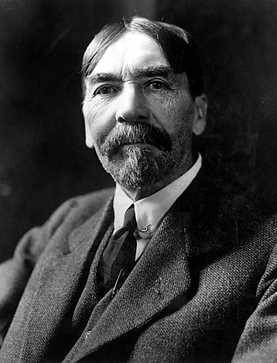 22